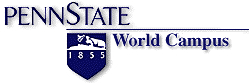 GIS for Reservoir Management:Estimating Original Gas In Place
Jeffrey Vu, M.GIS Candidate
Dr. Patrick Kennelly, Advisor
GEOG 596AWinter 2013
Outline
Background
Introduction
Objectives
Data
Methods
Anticipated Results
Timeline
Future Development
References
Acknowledgements
Background
What is reservoir management?Use of earth sciences and petroleum engineering to forecast and manage the recovery of oil and natural gas (hydrocarbons) in place from a field or a prospect
Reservoir management plays an important role in the oil and gas industry by evaluating the greatest economic recovery from a reservoir.	- Increase oil and gas production	- Decrease risk	- Maximize recovery and minimize costs
Reservoir Engineers typically don’t use GIS. They normally use Microsoft Excel for all sorts of modeling, including analysis.
Introduction
Volumetric estimation is the common technique of the geologists to calculate hydrocarbons in place based on geologic mapping and reservoir engineering data.
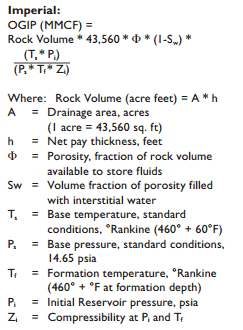 OGIP: Original Gas In Place
MMCF: Million Cubic Feet
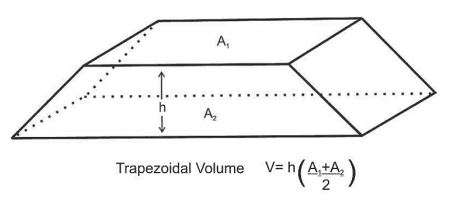 http://discoverygeo2com/Papers/Reservoir%20Eng%20for%20Geos%2032pdf
History and current process
Determine reservoir gas in place using BASIC programming languageBASIC (standing for Beginner's All Purpose Symbolic Instruction Code)
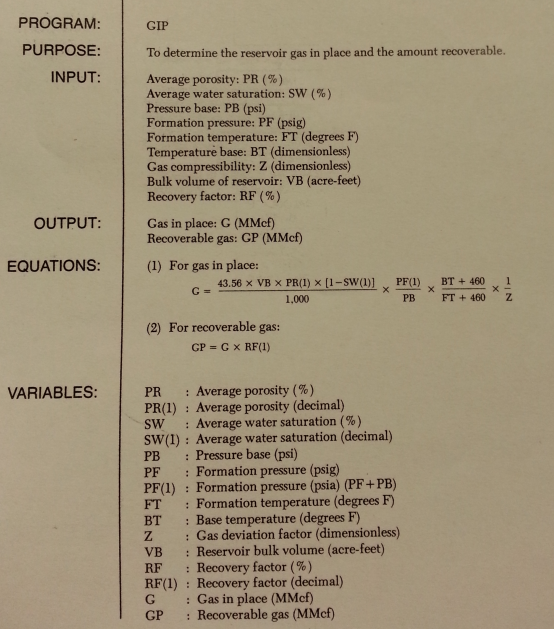 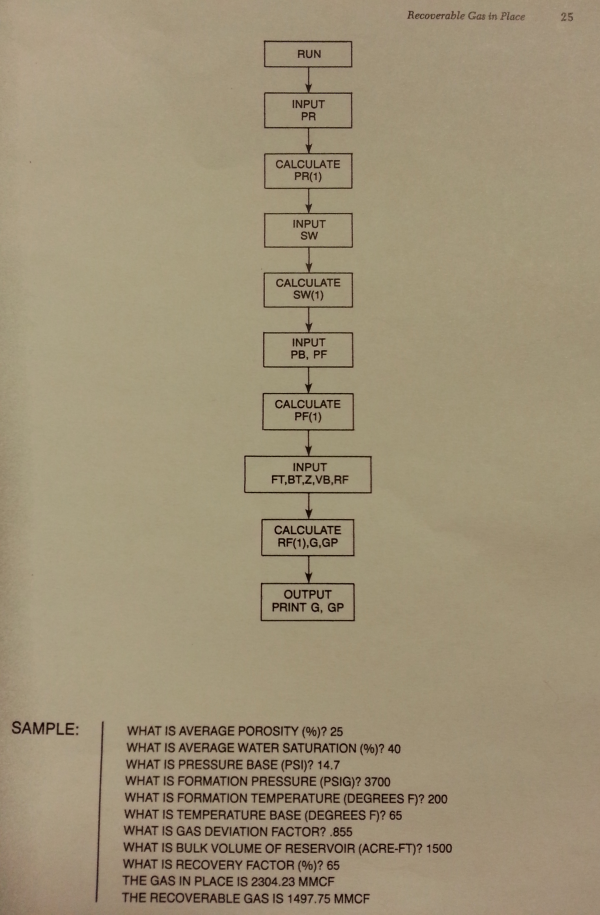 Cranmer, John L.: “BASIC Reservoir Engineering Manual”, PennWell (1982) 24-25.
History and current process (cont.)
Calculate original gas in place using Excel
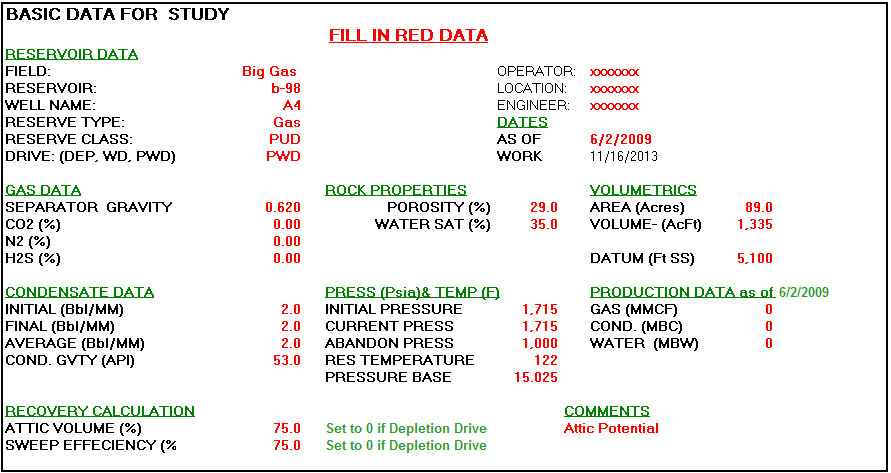 Calculate gas in place using Petra
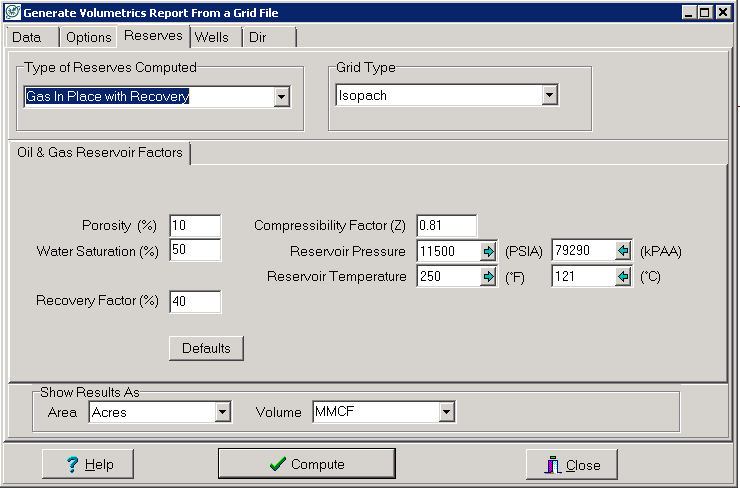 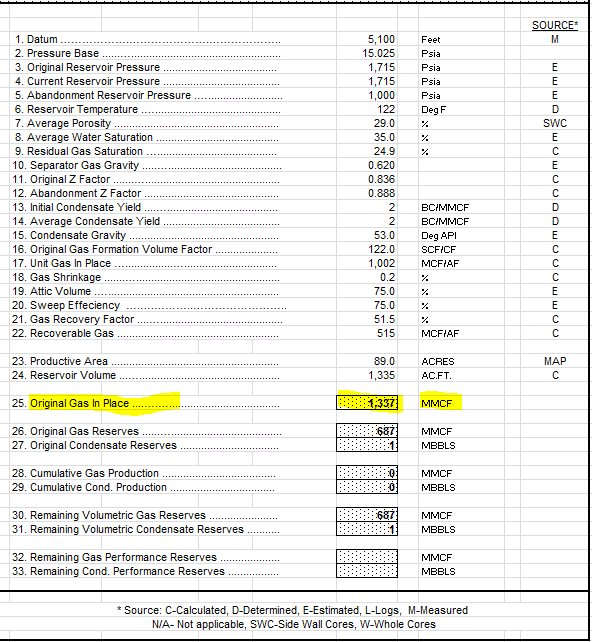 http://petroleumsupport.com/volume-reservoir-and-gas-reserve-calculator-spreadsheet/
Current workflow
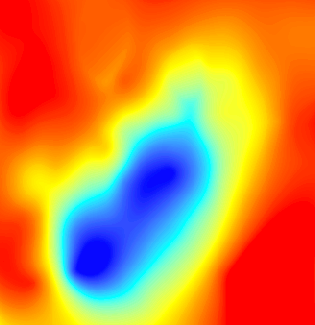 1320 sq.ft. x 1320 sq.ft.             = 40 acres
PLSS section (640 acres)
Objectives
Create a workflow using out-of-the-box tools in ArcToolbox as a screening workflow to estimate the Original Gas In Place (OGIP) for the Reservoir Engineers

Streamline the workflow to avoid human error in importing and exporting data
Allow user-drawn polygon as input to increase flexible analysis of fields or prospects
Use folder structure to manage data inputs and results

Run different scenarios

Estimate the OGIP under different uncertainties and assumptions
Proposed workflow (using ArcGIS)
Grids exported from Petra
Net pay
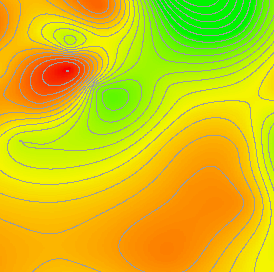 Porosity
Calculate OGIP
Average values
40-ac fishnet
Intersected
1320 sq.ft. x 1320 sq.ft.             = 40 acres
OGIP map
Water saturation
Data
Exported grids from Petra
Net pay grid is required

All input grids must have the same coordinate systems and cell sizes
User’s parameters
Methods
Data management: User-defined folder structure
User-drawn polygon to increase flexibility in selecting areas of interest
Reusable workflow to run different scenarios
Python codes to check inputs (grid or constant value)
User-drawn polygon
Is a grid?
Copy to project’s folder
YES
NO
Create a grid based on user-drawn polygon
User’s input = 2
Con (Spatial Analyst)
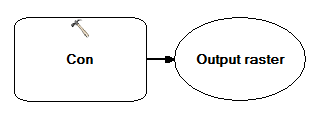 Performs a conditional if/else evaluation on each of the input cells of an input raster
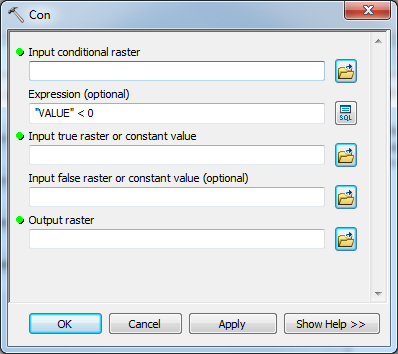 Set raster cell to 0 when VALUE < 0
Reclassify
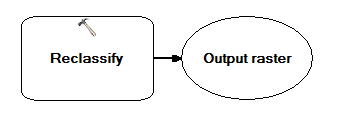 Reclassifies or changes the values in a raster
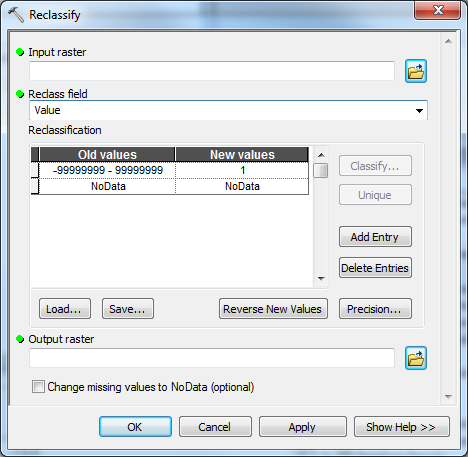 NoData
Set raster cells to NoData or 1
Intersect & Fishnet Polygons
Convert all raster datasets to polygon features and intersect with each other
Create 40 acre fishnet polygons in Python
Intersected fishnet polygons
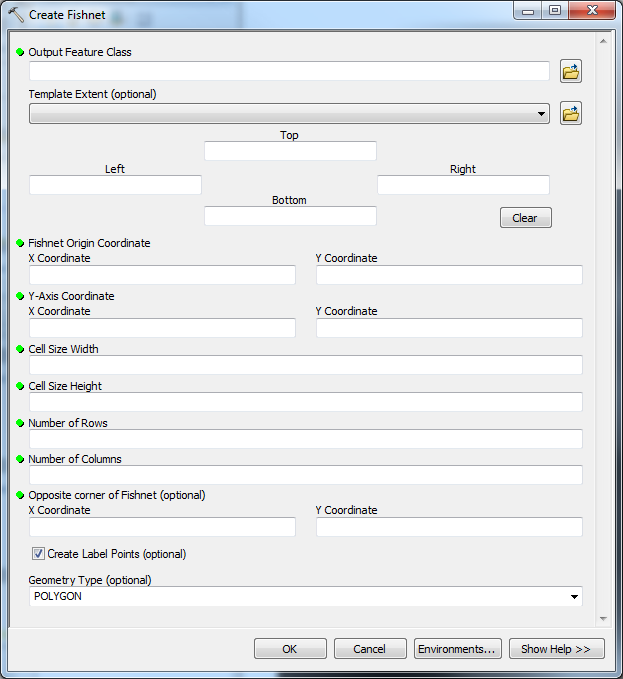 Net pay
Porosity
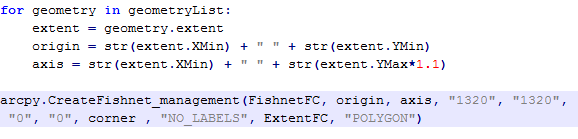 Water saturation
1320 sq.ft. x 1320 sq.ft.             = 40 acres
Zonal Statistics as Table
Create additional fields in the fishnet polygons feature class
Run “Zonal Statistics as Table” tool for all input grids
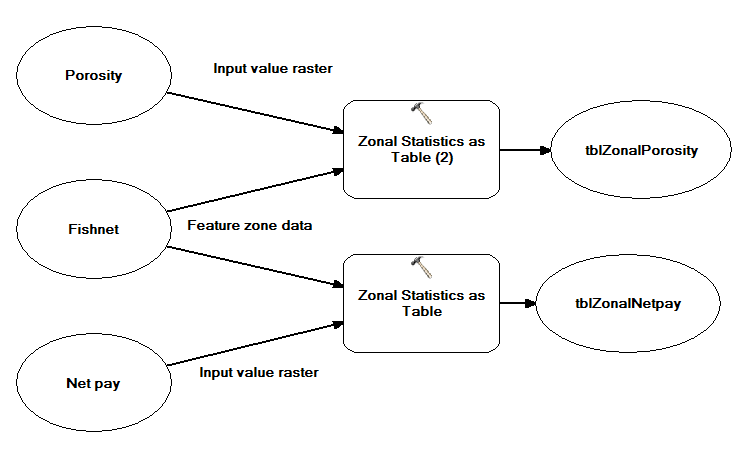 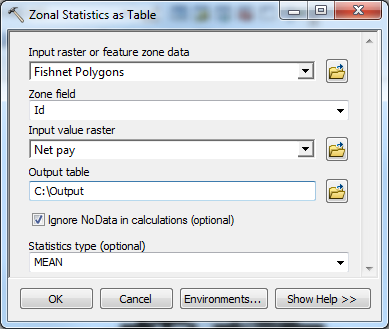 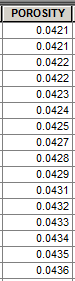 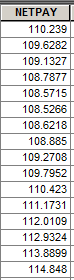 Join Tables
Join “Zonal Statistic” tables to fishnet polygons table
Remove join before joining another table
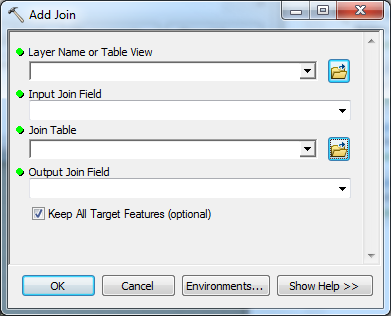 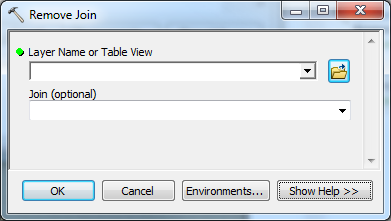 Calculate Fields
Calculate fields, including OGIP
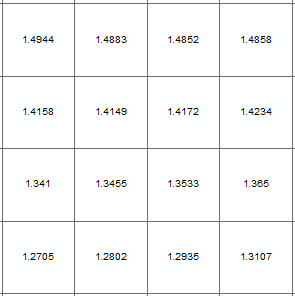 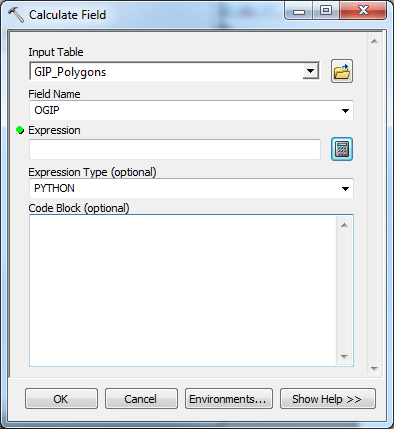 OGIP Polygons
OGIP Raster
Create OGIP centroids
Generate OGIP raster grid
Create OGIP contours
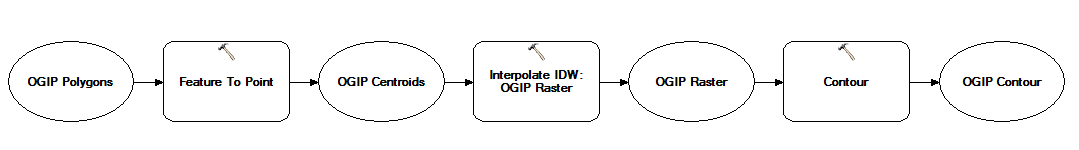 Anticipated Results
Table with calculated of OGIP
OGIP grid
OGIP contour map
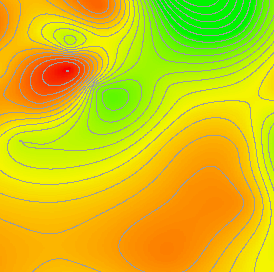 bcf
(billion cubic feet)
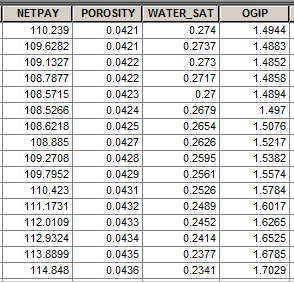 Timeline
April 2014
March 2014
February 2014
January 2014
Future Development
Calculate remaining gas in place
Calculate net revenue interest by leases automatically
References
Reservoir Engineering for Geologistshttp://discoverygeo.com/Papers/Reservoir%20Eng%20for%20Geos%203.pdf
Cranmer, John L.: “BASIC Reservoir Engineering Manual”, PennWell (1982) 24-25.
Volume Reservoir and Gas Reserve Calculator Spreadsheethttp://petroleumsupport.com/volume-reservoir-and-gas-reserve-calculator-spreadsheet
Basic Geology and Volumetric Analyseshttp://www.petrocenter.com/reservoir/re01.htm
ArcGIS 10.1 Helphttp://resources.arcgis.com/en/help/main/10.1/
Acknowledgements
Dr. Patrick Kennelly - Professor of Geography, Penn State University
Penn State Online Geospatial Program Instructors
David Bumbaugh – Reservoir Engineer, BP
Jacob Maggard – Geospatial Capabilities Team Lead, BP
Questions? Comments?